A knowledge base of Adversaries Tactics and Techniques for Space (ATT4S)
TEC-ESS
14/09/2022
Disclaimer
While Phase 1 of this work has been completed, it is still work in progress and hence, it should not be consider as a final or as an ESA position on the topic. The purpose of its presentation at this phase is rather to contribute to iscussion on the topic,  identify and fill any gaps.
Background – The MITRE ATT&CK® Framework
A globally-accessible knowledge base of adversary tactics and techniques based on real-world observations.
Used as a foundation for the development of specific threat models and methodologies.
Matrices for Enterprise (Windows, Linux, Network, Cloud, etc.), Mobile and Industrial Control Systems.
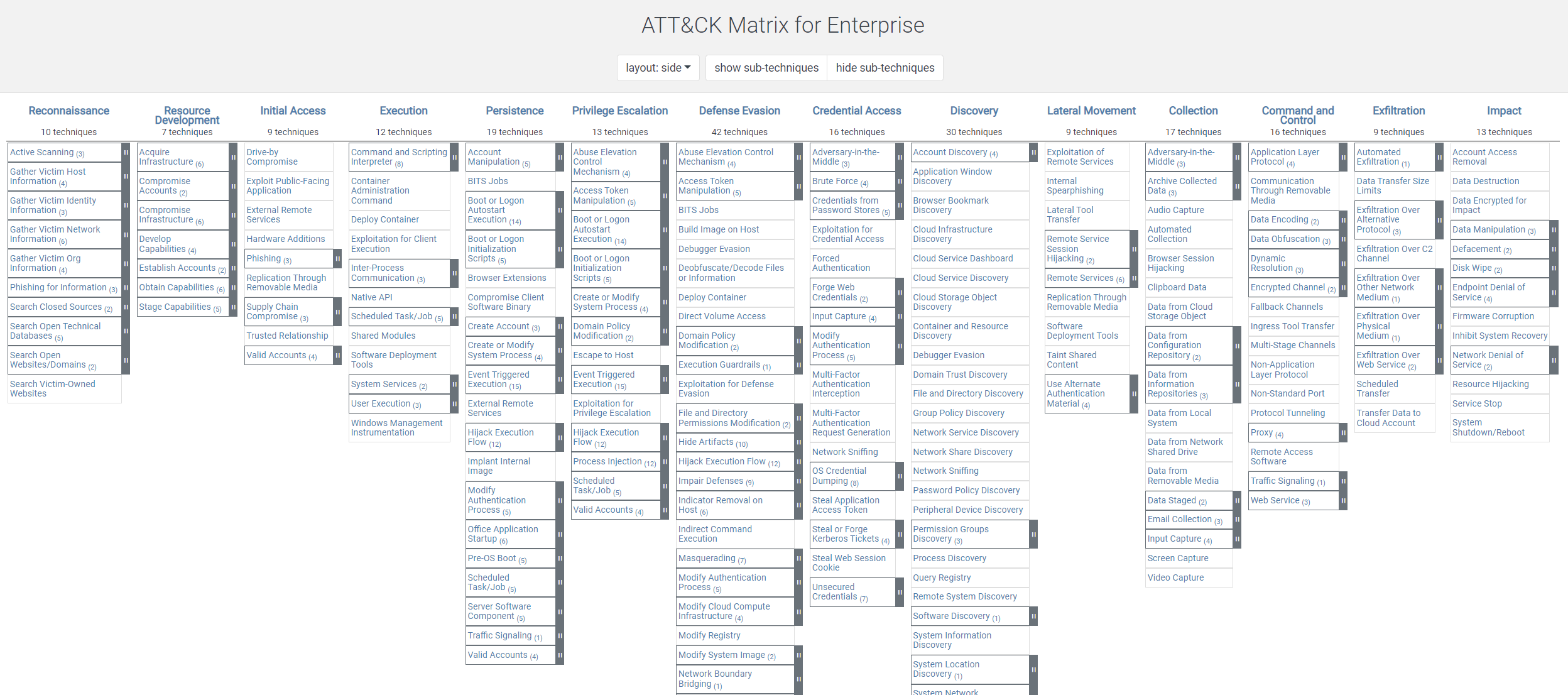 Source: https://attack.mitre.org/
A MITRE ATT&CK® like Knowledge Base for Space
An one-stop place aggregating potential attacking tactics, techniques, and sub-techniques for space systems:
To model (future) Space Threat Intelligence (STI) information
To identify needed defensive techniques and mitigations.
To develop new security technologies for space.
To identify security monitoring and logging needs
To assist system risk analysis. 
Mapping to CCSDS and other space standards.
Scope
Focus on Space Segment and Space Communication Links
It does not exist
More challenging
Ground Segment resembles to a great extent MITRE ATT&CK®  Enterprise (but some tailoring is needed).
Still, we do make connections with Ground Segment.
Application specific systems (e.g. GNSS) out of scope at this moment
This work can be used as a stepping stone for specific systems.
Methodology
MITRE ATT&CK® Enterprise as a starting point  removed what not relevant for space
CCSDS Threats Against Space Mission and other CCSDS docs 
Use of an attacker’s mindset.
Internal collaboration, interviewing, brainstorming with ESA experts on each topic (e.g. Avionics, software, etc.). 
Some bi-directional influence with SPARTA (exchange between the two teams)
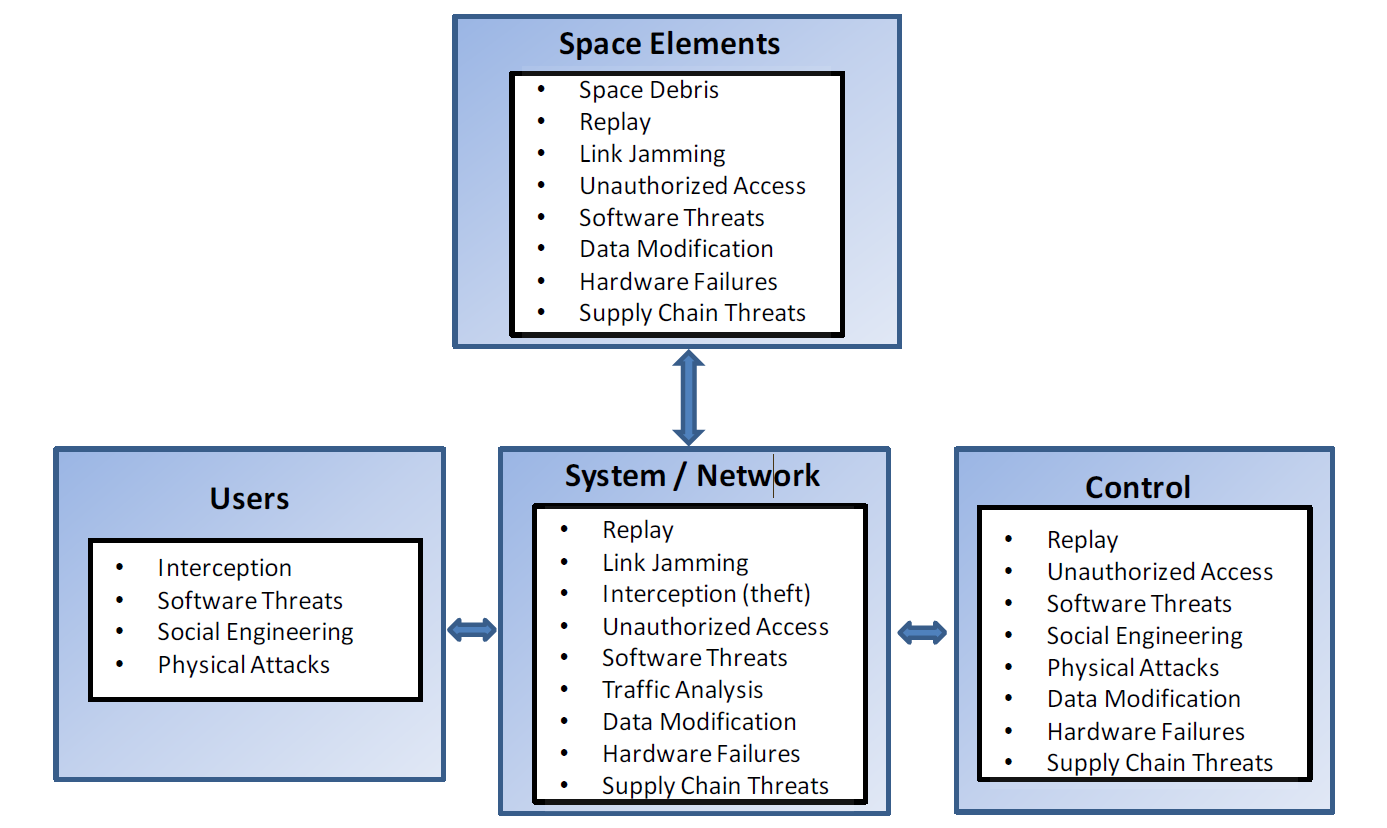 Tactics - MITRE ATT&CK ® Tactics were preserved
Reconnaissance 
Resource Development
Initial Access
Execution
Persistence
Privilege Escalation
Defense Evasion
Credential Access
Discovery
Lateral Movement
Collection
Command and Control
Exfiltration
Impact
Reconnaissance
Initial Access
Privilege Escalation
Impact
Adversaries Tactics and Techniques for Space Navigator
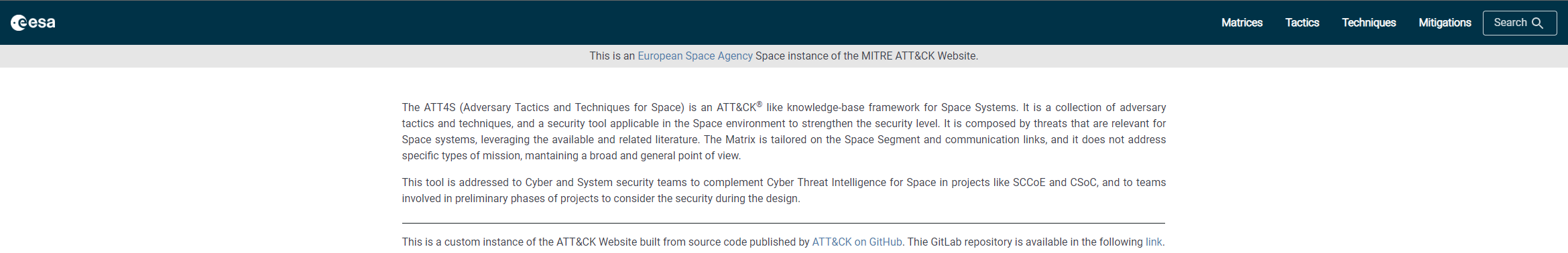 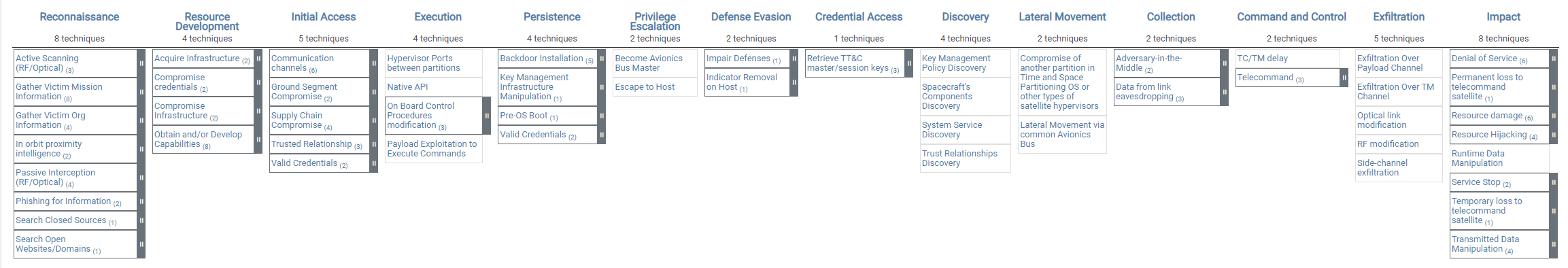 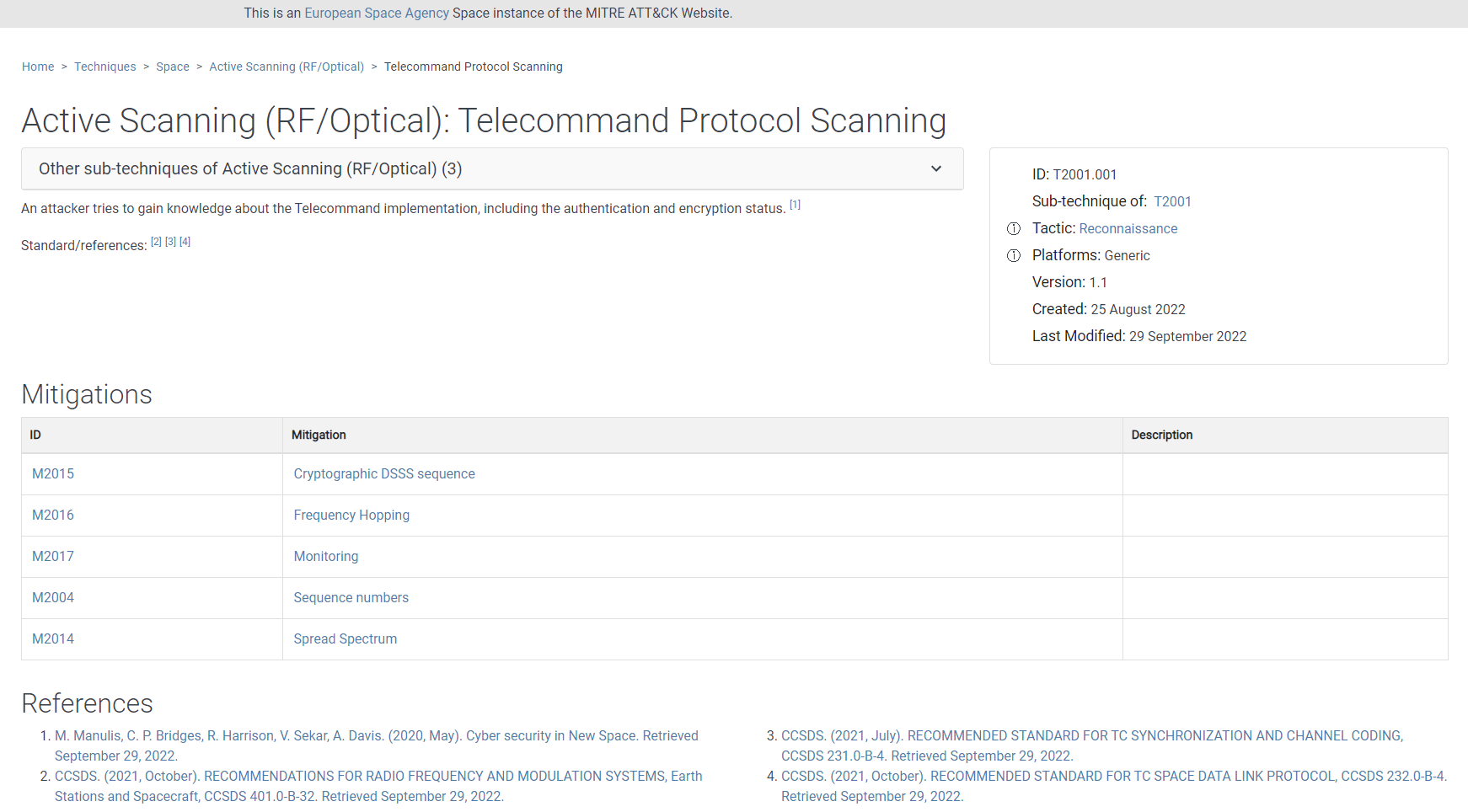 Conclusions and Future Work/Plans
A MITRE ATT&CK® - like framework for Space can contribute towards the security protection of space systems: 
Identify threats, mitigations, needed technologies, security monitoring / logging needs, etc.
Standardisation could help towards this direction. 
Space missions can use it as a stepping stone to tailor it for their case. 
A Technical Note under compilation. 
Further iterations with various experts is needed.
Some gaps to be filled. 

It needs to be a continuous work; MITRE ATT&CK® is being evolved for years
Back Up Slides
Resource Development
Execution
Persistence
Defense Evasion
Credential Access
Discovery
Lateral Movement
Collection
Command and Control
Exfiltration